Management by Competencies
Balanced Scorecard
Change achieving
DC...Deming Cycle
How to track the change?
T
SQ
Change Vector
PV215 - 9
2
Change vector
Definition of Performance Indicators
To know WHAT to do is not enough
It is important to know WHETHER and HOW we are doing 
Therefore MbC operates with system of indicators on every level of management
in accordance with development of company and people, the target values for indicators are determined that enable continuous monitoring and management of improvement
Balanced Score Card utilization
T
SQ
PV215 - 9
3
Change vector
Balanced Score Card Motivation
Balanced Score Card (BSC) 
introduced in 1990’s by Robert Kaplan and David Norton 
reaction to popular cost-cutting projects
Cost-cutting Projects substantially improved cost-related financial indicators in fiscal year
and consultancy companies made well getting good profit share
However, in next years cost-cut companies 
have seen a huge drop in their performance
loose much of their ability to react to changes (stability)
become less vital, i.e. able to continuously succeed
Therefore BSC
introduced new kinds of indicators to existing ones to connect corporate strategy with all operational areas of within the enterprise
PV215 - 9
4
Balanced Scorecard
[Speaker Notes: finanční ukazatele jsou pro většinu lidí málo srozumitelné, neodráží výsledky v jednotlivých úlohách na dostatečné úrovni podrobnosti
Robert Kaplan a David Norton poukázali, že zásadní zlepšení finančních ukazatelů firmy může být předzvěstí problémů s konkurenceschopností a navrhli doplnění finančních ukazatelů o ukazatele nefinanční.
Aby celý systém fungoval musí ukazatele měřit něco, co má smysl vzhledem k cílům, jichž má firma dosáhnout. Tyto cíle musí být definovány, pak vývoj ukazatelů indikuje]
Balanced Score Card Example Template
TOP management
financial indicators
revenues   ->   profit/loss       <-      costs
internal processes indicators
average time to market
number of complaints – quality
product cost
service innovation pace
...
customer indicators
number of new customers
average size of order
new products ratio
number of loyal customers
...
management of
primary process,
logistics,
development,
IT, ...
management of
sales
and marketing
learning and growth indicators
competencies/resources
abilities   attitudes   qualities
all managers
PV215 - 9
5
Balanced Scorecard
[Speaker Notes: arrows stands for causality relationships]
Indicators in details
PV215 - 8
6
Financial perspective
Financial goals depend of the lifecycle of
Company
Unit
Service
PV215 - 8
7
Strategic directions
PV215 - 8
8
Measuring of financial effects
PV215 - 8
9
Customer perspective
Segmentation of customers
PV215 - 8
10
Measuring segments contributions
market share
acquiring new customers
customer profitability
customer retention
customer satisfaction
PV215 - 8
11
Target segments and customers
Value advantage of customer
Value
Image
Relationships
Attributes of product
=
+
+
Functionality
Quality
Price
Time
PV215 - 8
12
Inner processes perspective
Innovation process
Operational process
Post-sale process
PV215 - 8
13
Innovation process indicators
PV215 - 8
14
Operational process indicators
Mapping the process form customer´s order to the product / service delivery
Traditionally related to financial indicators
Costs
Budgets and deviations
Now related with quality monitoring and time of delivery cycle
Number of rejects
Time of delivery
PV215 - 8
15
Post-sale process indicators
PV215 - 8
16
Perspective of learning and growth
PV215 - 8
17
Employees´ ability indicators
PV215 - 8
18
Capability of information system
PV215 - 8
19
Motivation indicators
PV215 - 8
20
Balance Score Card and MbC
TM
FI
IPI
CI
S’n’M
PMs
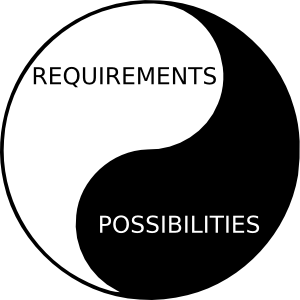 LGI
all M
PV215 - 9
21
Balanced Scorecard
Balance Score Card and MbC (cont’d)
BSC is tool primarily for managers
but also communication mean with leaders, owners, shareholders
shareholders, owners, ...
Feedback
BSC may be foundation of monitoring system
PV215 - 9
22
Balanced Scorecard
Conclusion
Balanced Scorecard perspective
Why to use in MbC
Structure of Balanced Scorecard
PV215 - 8
23